Инструментальная компьютерная средав начальном образовании.
Информатизация  процесса  обучения   -  одна
 из основных  тенденций  развития  
современного образования.  
Информационная  компетентность  
включается  в число  ведущих  
компетентностей  современного 
учителя,  который  должен не 
только хорошо  владеть 
компьютером, но и  уметь 
квалифицированно отбирать 
компьютерные программы и материалы, 
которые в полной мере соответствуют 
 содержанию ,  целям  изучения  конкретной 
 дисциплины,  способствуют  развитию 
 личности  обучающихся.
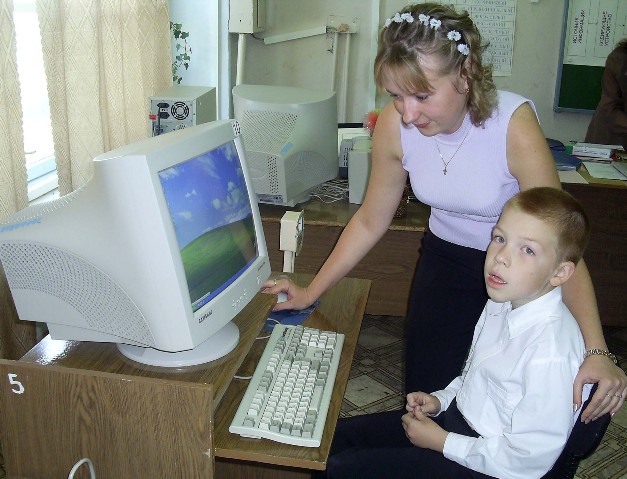 Компьютерная среда позволяет последовательно выстроить, сохранить и воспроизвести подготовленные к уроку материалы.
Методический кабинет.
Индивидуальный портфель.
Конструктор медиатеки.
Конструктор уроков.
Конструктор заданий.
Плеер уроков.
Плеер заданий.
Журнал успешности.
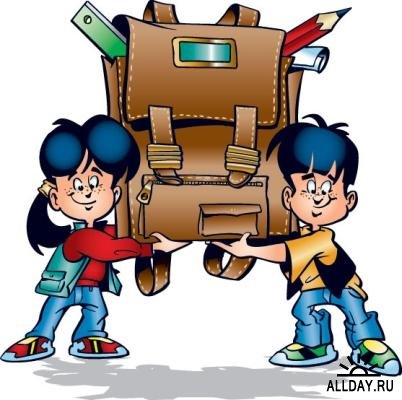 Методический кабинет
«Методический кабинет» содержит нормативные документы, изложение теоретических вопросов предметных методик и практические материалы (конспекты уроков с использованием ИКС, задания для учащихся), подготовленные профессиональными методистами-предметниками. 
      Учебно-методические материалы структурированы на основе содержательных линий, соответствующих «обязательному минимуму содержания начального образования».
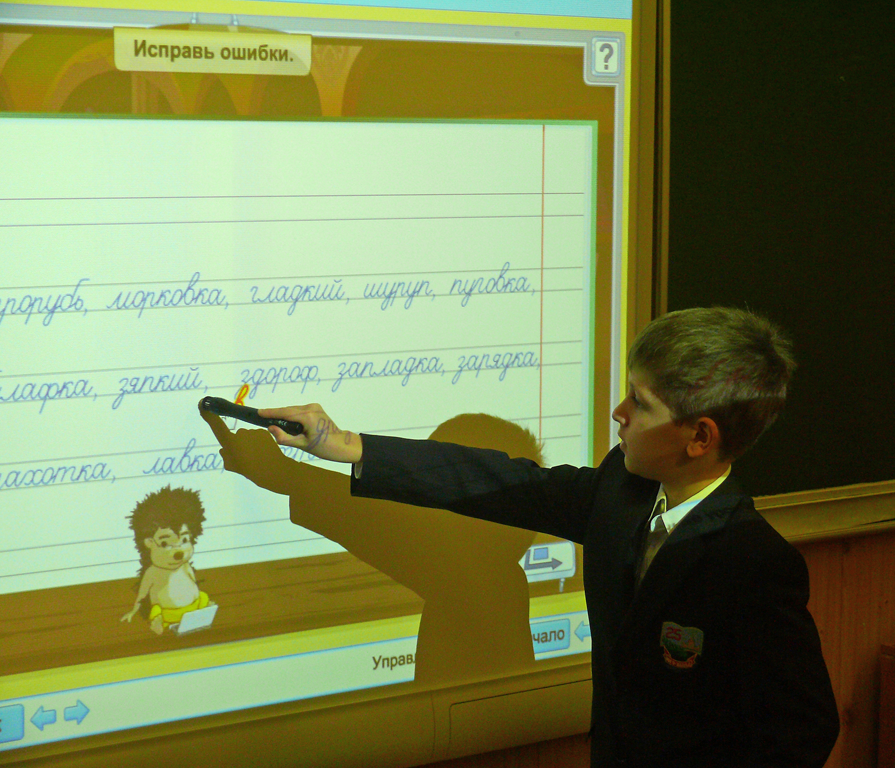 Индивидуальный портфель.
Он предназначен для создания и хранения тематического планирования уроков с компьютерной поддержкой. Имеется возможность скопировать в «индивидуальный портфель» готовое планирование по определённой программе и внести в него коррективы в соответствии с конкретными особенностями класса и условиями обучения.          После определения места урока в тематическом плане учитель получает возможность конструировать урок, используя другие модули и инструменты  ИКС.
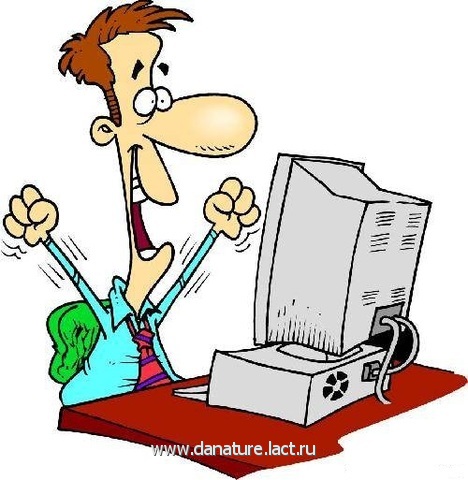 Конструктор медиатеки.
«КМ» обеспечивает доступ к организованному хранилищу информационных объектов: рисунков, фотографий, текстов, видео- и звуковых файлов, анимационных сюжетов, интерактивных игр.
        Компьютерные аналоги традиционных для начальной школы дидактических средств (кассы букв, цифр, картинок и геометрических фигур, образцов начертания букв, наборного полотна с различными объектами, грамматических таблиц) открывают новые возможности для формирования навыков чтения, письма, счёта, вычислений, математических и грамматических знаний и умений.
        Преподаватель имеет возможность включить в медиатеку новые объекты, подобранные самостоятельно.
Конструктор уроков.
«КУ» позволяет включить в «электронный» конспект урока демо-слайды, тестовые задания, анимационные сюжеты, 
    интерактивные 
    дидактические 
    средства в нужной 
    последовательности.
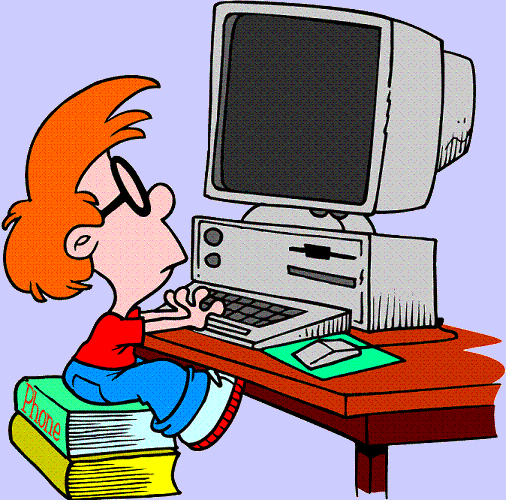 Конструктор заданий.
«КЗ» – инструмент для создания предварительного просмотра и редактирования тестовых заданий, групп заданий и карточек с заданиями. По каждому предмету должны иметься готовые тестовые задания в следующих шаблонах: 

Один из многих.               Кроссворд.
Несколько из многих.      Стрелки.
Ввод слова.                      Карточка.
Сопоставление.               Таблица.
Выделение.                      Да/нет. 
Магический квадрат.        Перенести в область.
Потерянная буква.           Исправление ошибок.
Плеер уроков.
«ПУ» предназначен для демонстрации всех материалов к уроку в заданной последовательности.
       Учитель может использовать как самостоятельно созданные, так и представленные уроки.
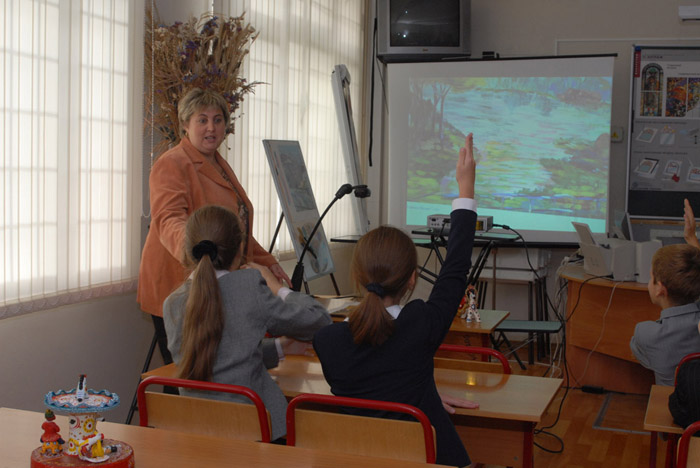 Плеер заданий.
Основной функцией «ПЗ» является воспроизведение готовых и разработанных учителем тестовых заданий. Предусмотрена эмоциональная оценка правильности выполнения в виде реакции героя.
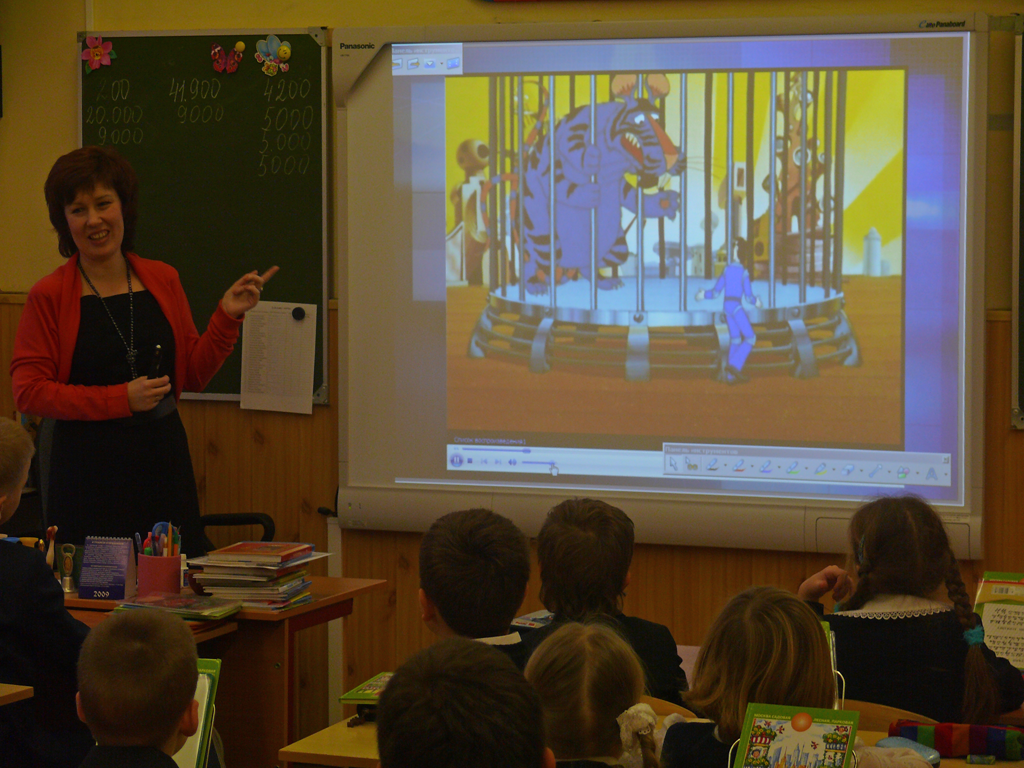 Журнал успешности.
«ЖУ» обеспечивает доступ к базе данных с информацией об обучающихся, их успешности, активности, посещаемости уроков. Успешность оценивается в баллах. Имеется возможность изменять шкалу оценивания (5,12,100 и т.д.). Система выходных форм позволяет заинтересованным лицам (родителям, администрации и т.д.) ознакомиться с учебными достижениями обучающегося.
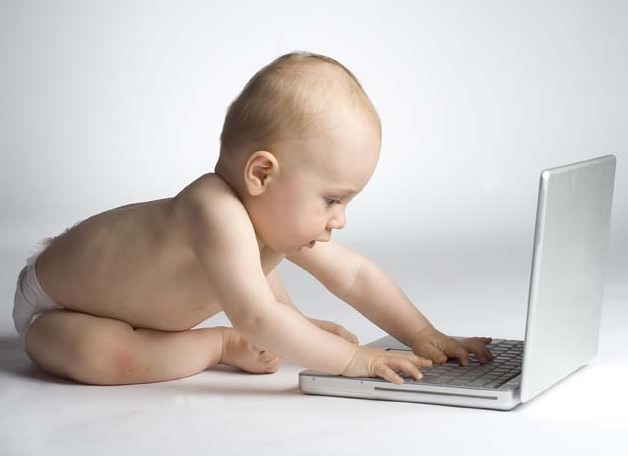